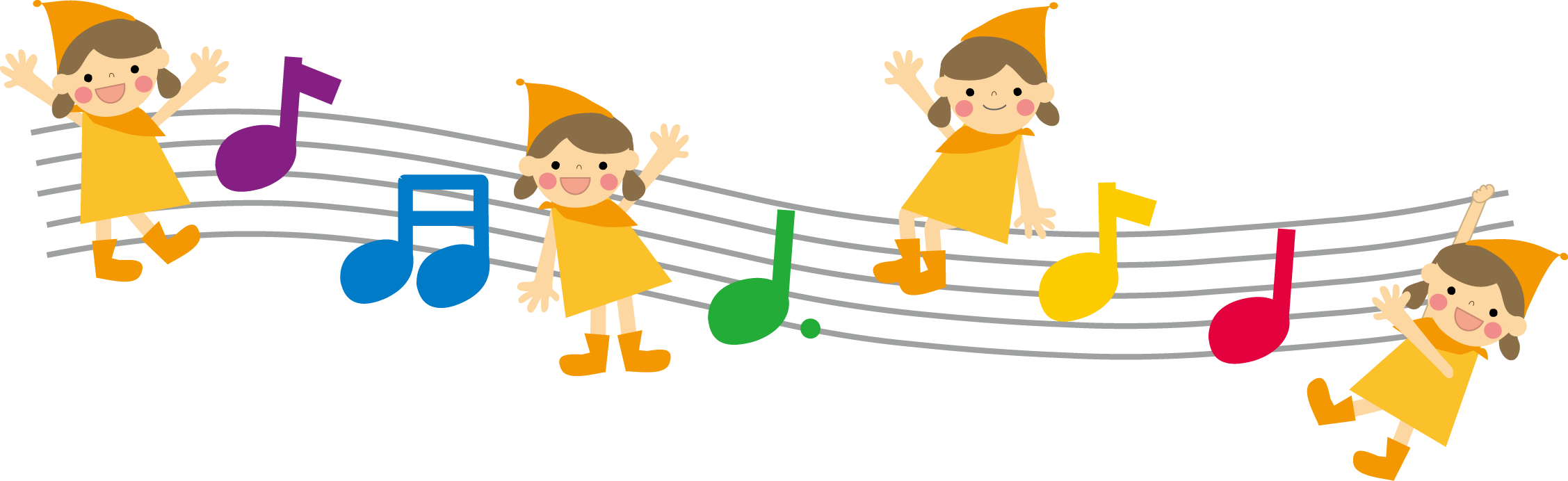 ○○○小学校音楽朝会
こころをこめてうたいましょう